PHY 341/641 
Thermodynamics and Statistical Physics

Lecture 32

Analysis of classical gases and liquids (STP Chapt. 8) 

Comments about exam
Virial coefficients
Radial distribution functions
4/18/2012
PHY 341/641 Spring 2012 -- Lecture 32
1
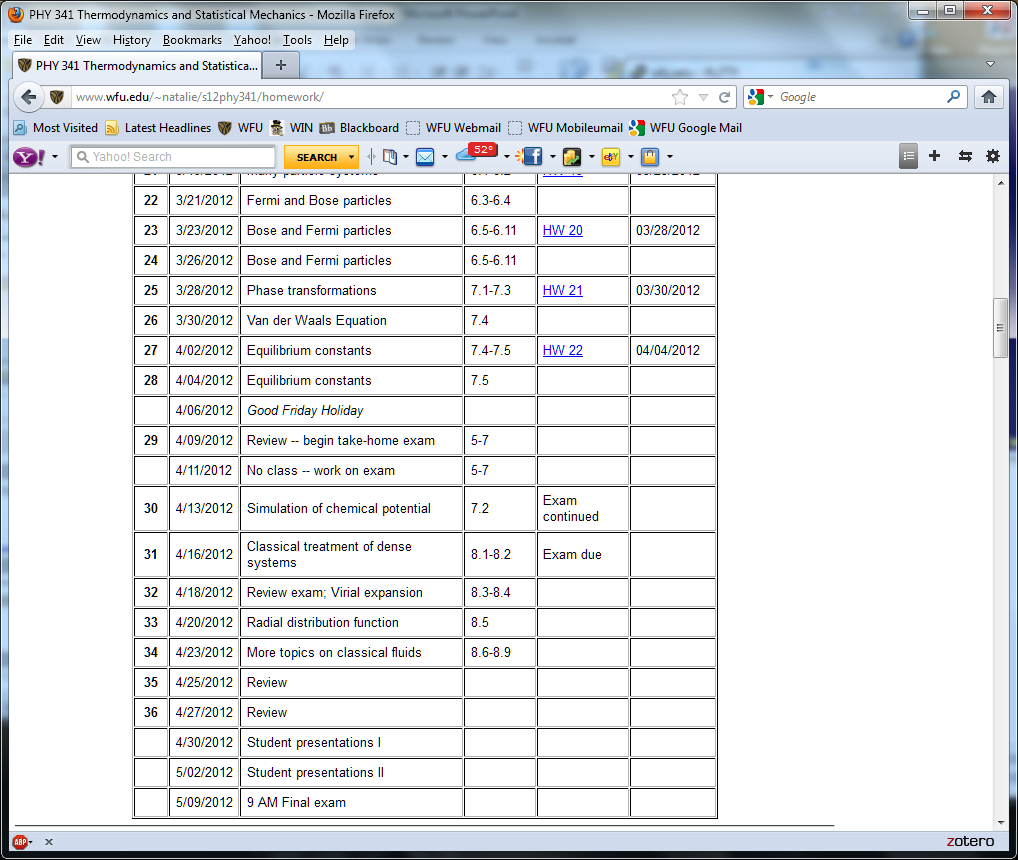 -- student presentations 4/30, 5/2 (need to pick topics)
4/18/2012
PHY 341/641 Spring 2012 -- Lecture 32
2
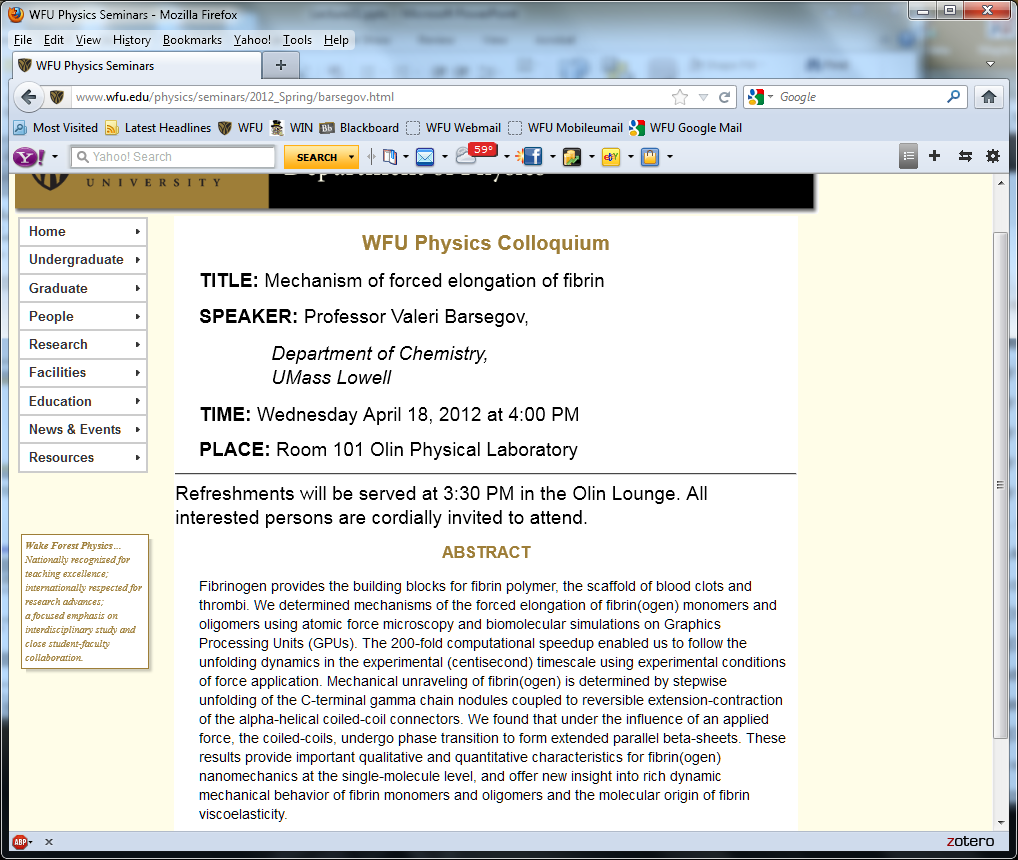 4/18/2012
PHY 341/641 Spring 2012 -- Lecture 32
3
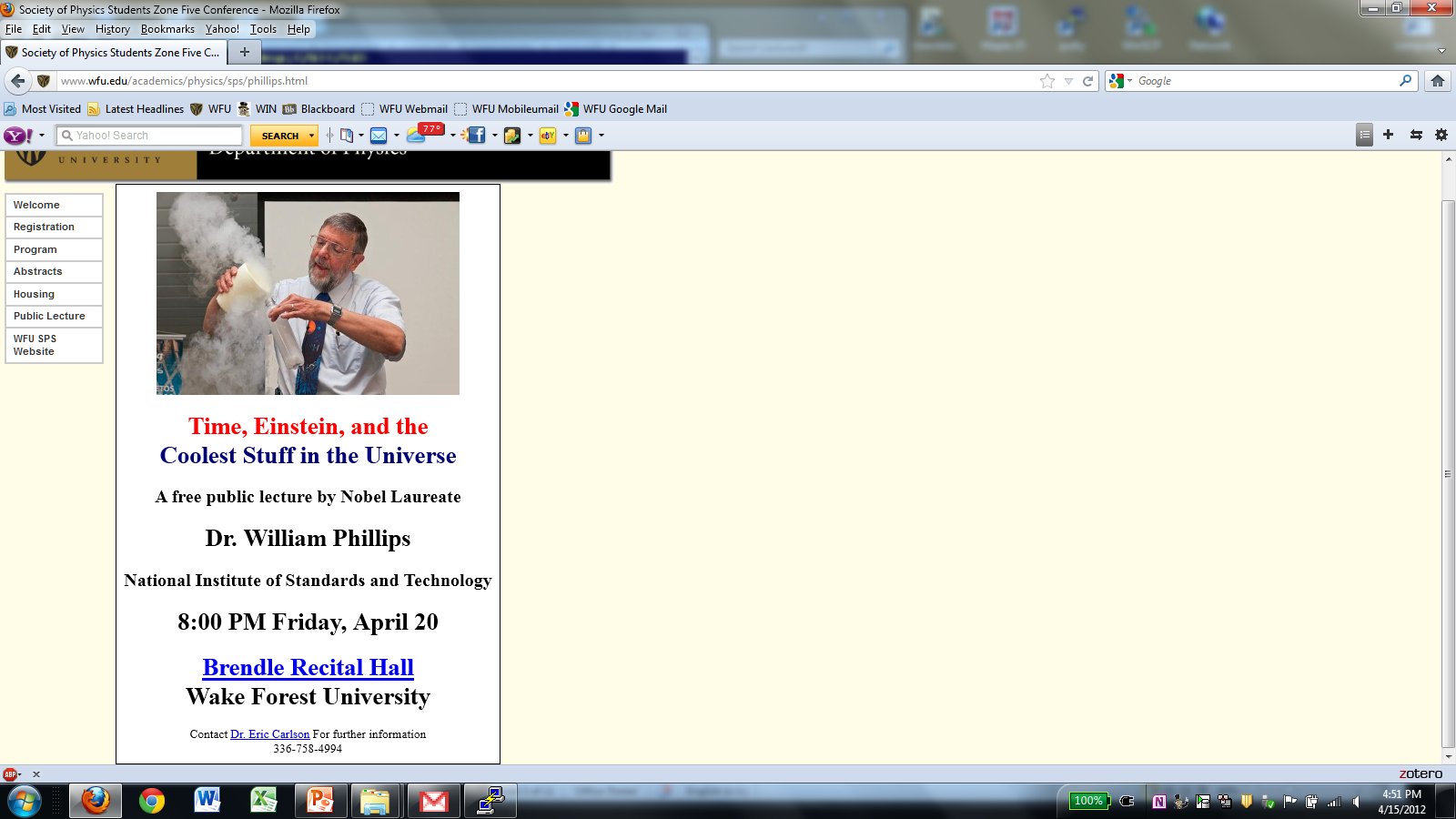 Part of SPS zone 5 conference
          April 20-21, 2012
Received 1997 Nobel Prize with Steven Chu and Claude Cohen-Tannoudji “for development of methods to cool and trap atoms with laser light”
www.wfu.edu/physics/sps/spszone52012conf/welcome.html
4/18/2012
PHY 341/641 Spring 2012 -- Lecture 32
4
Suggestions for efficient learning of topics covered on exam

Let it stand as is 
Redo exam – turn in work to count points in HW grade
Redo exam – meet with instructor to discuss remaining issues (grading points to be determined)
Other??
4/18/2012
PHY 341/641 Spring 2012 -- Lecture 32
5
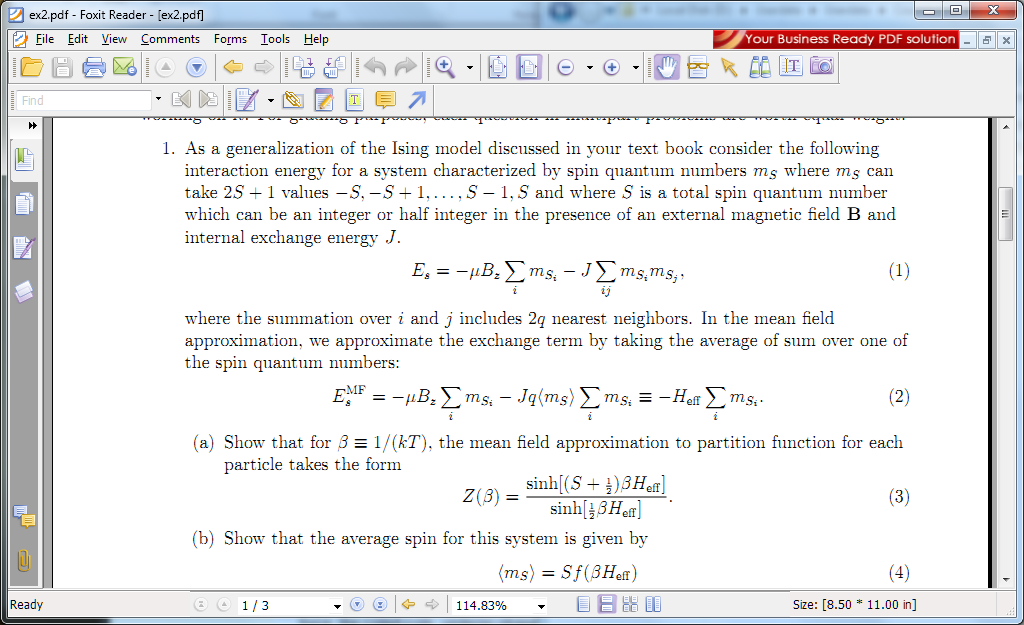 e
H=0  or S=0
H>0  S=1/2
H>0 S=2
4/18/2012
PHY 341/641 Spring 2012 -- Lecture 32
6
Hint for finding single particle partition function
4/18/2012
PHY 341/641 Spring 2012 -- Lecture 32
7
Hint for Problem 1 continued:
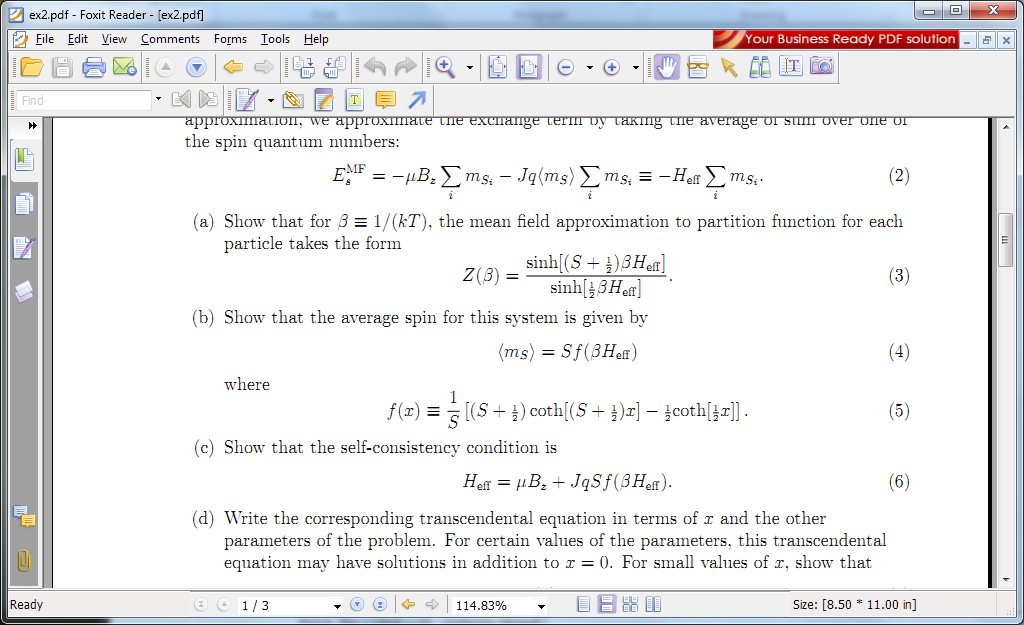 4/18/2012
PHY 341/641 Spring 2012 -- Lecture 32
8
Hint for Problem 1 continued:
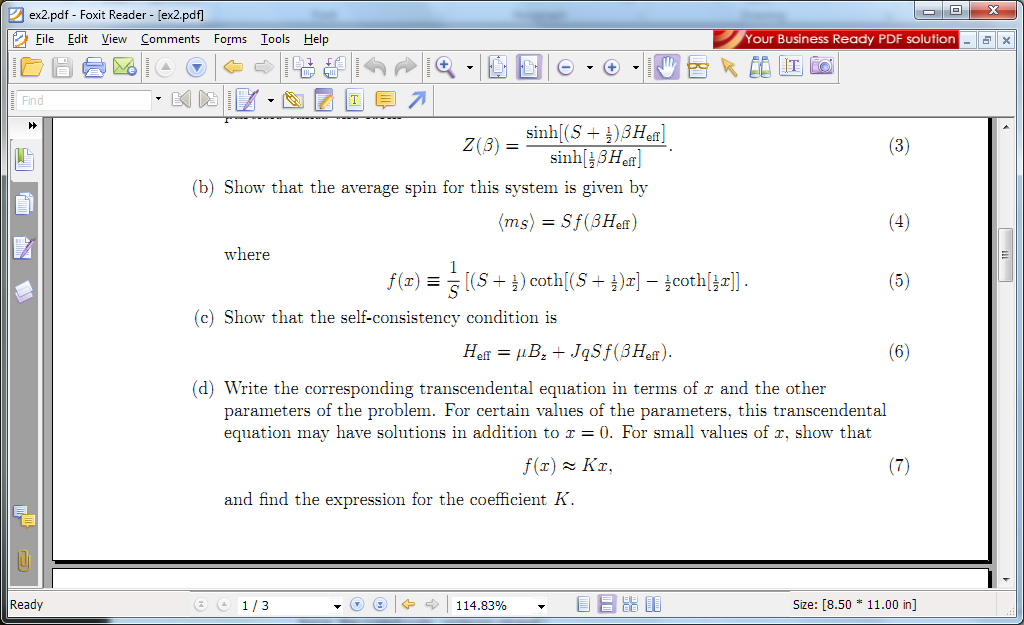 4/18/2012
PHY 341/641 Spring 2012 -- Lecture 32
9
Hint for Problem 1 continued:
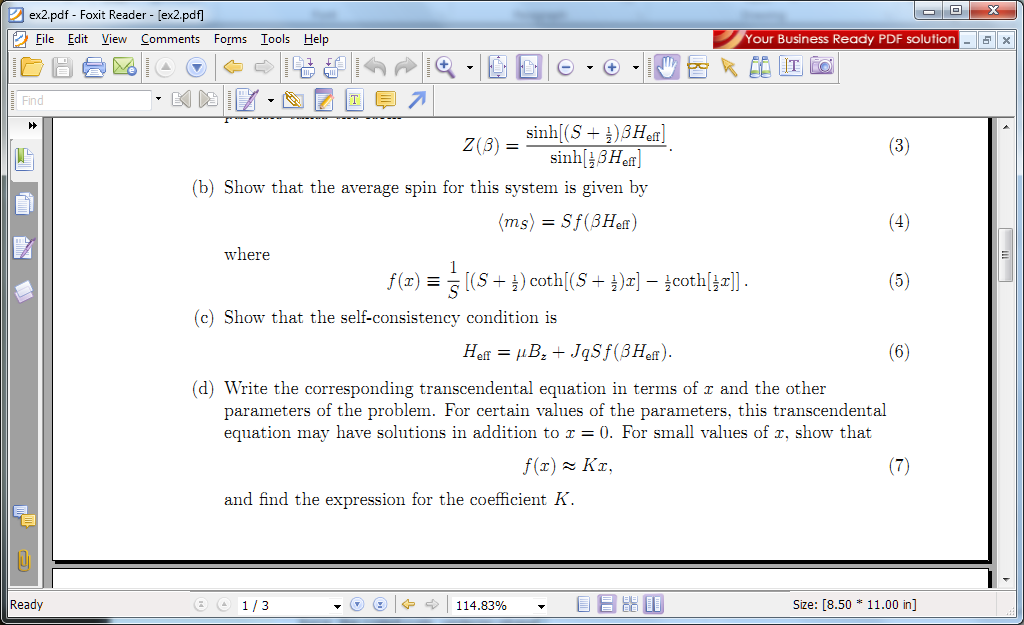 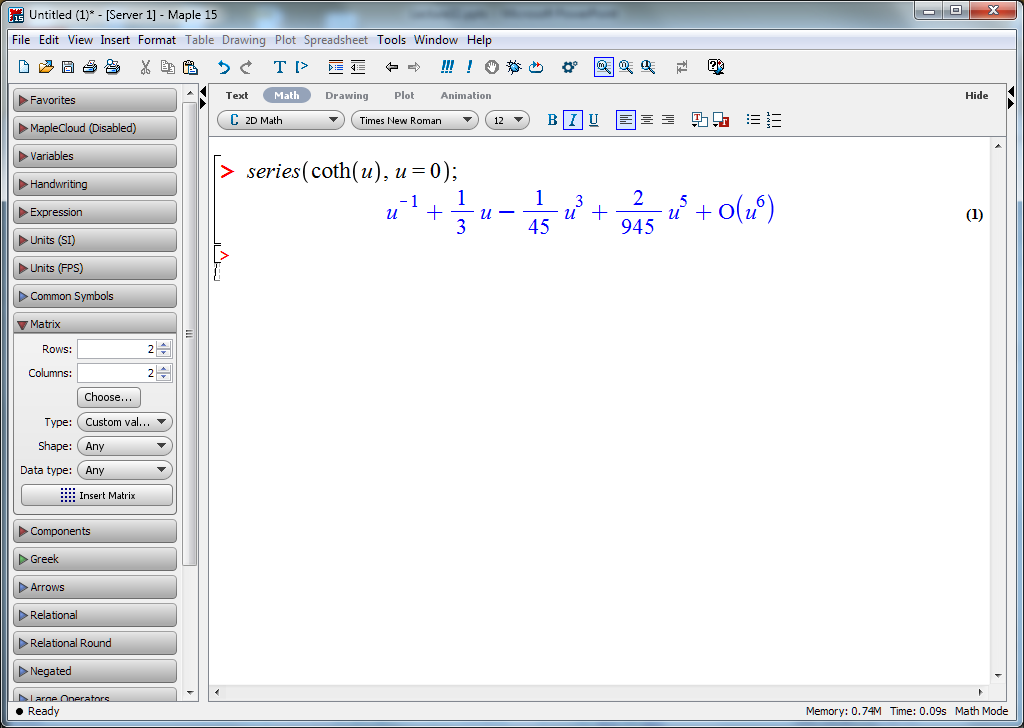 4/18/2012
PHY 341/641 Spring 2012 -- Lecture 32
10
Hint for Problem 1 continued:
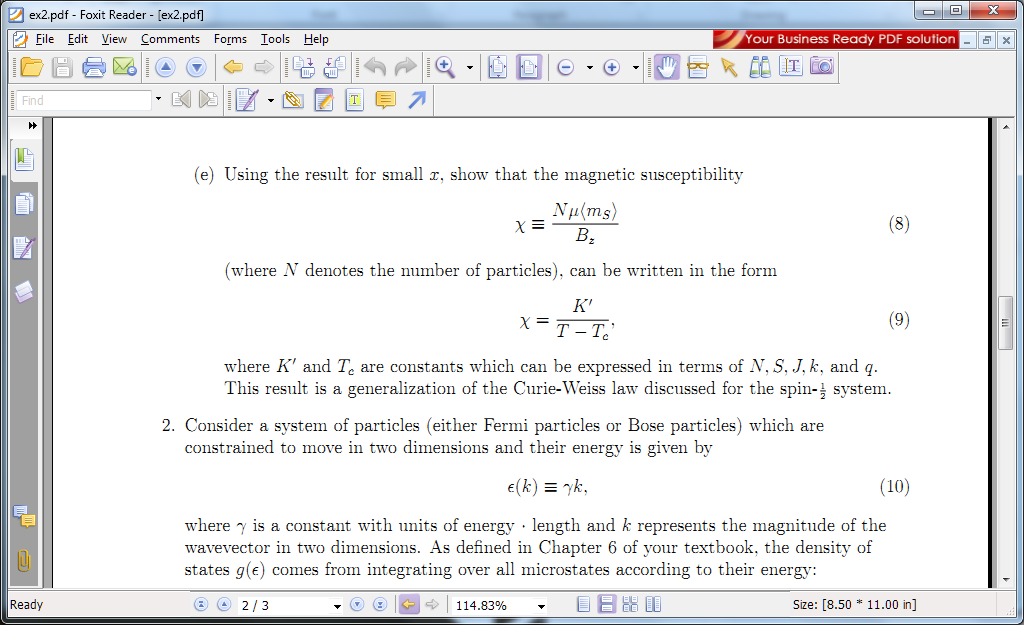 4/18/2012
PHY 341/641 Spring 2012 -- Lecture 32
11
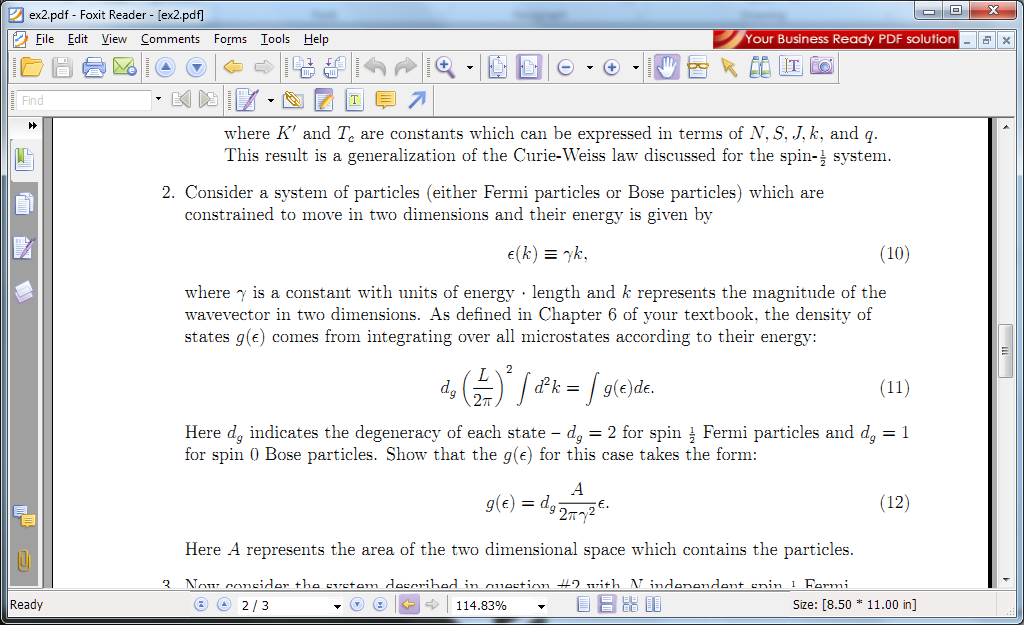 4/18/2012
PHY 341/641 Spring 2012 -- Lecture 32
12
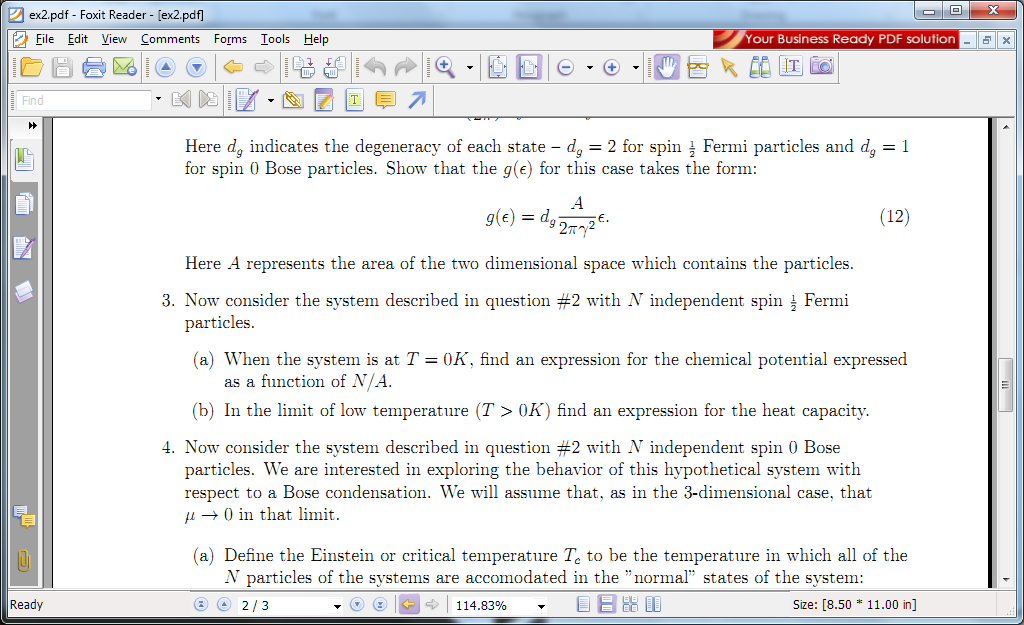 4/18/2012
PHY 341/641 Spring 2012 -- Lecture 32
13
Hint for #3 continued:
4/18/2012
PHY 341/641 Spring 2012 -- Lecture 32
14
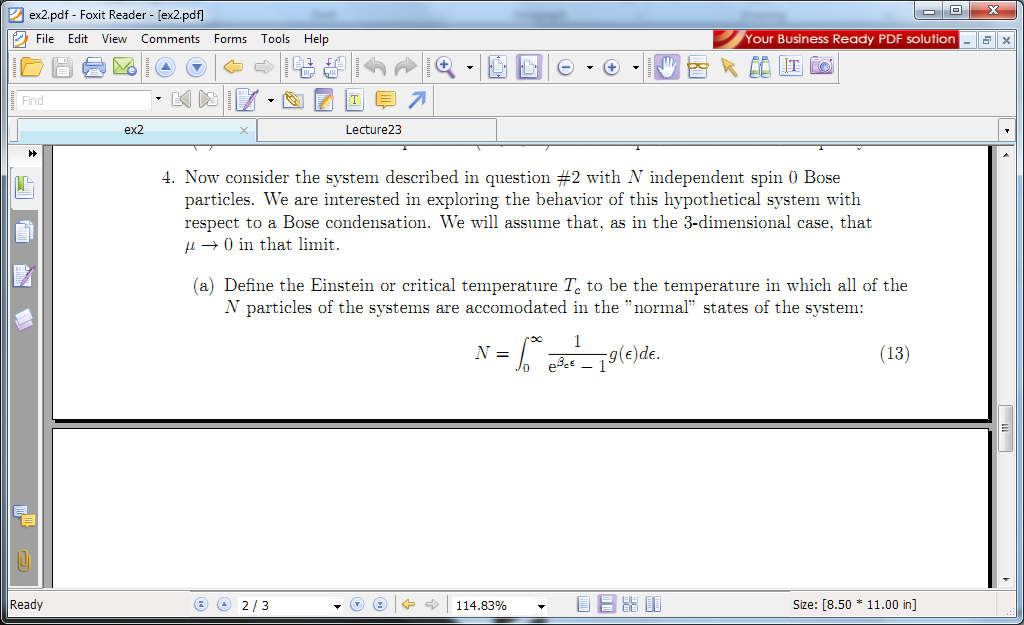 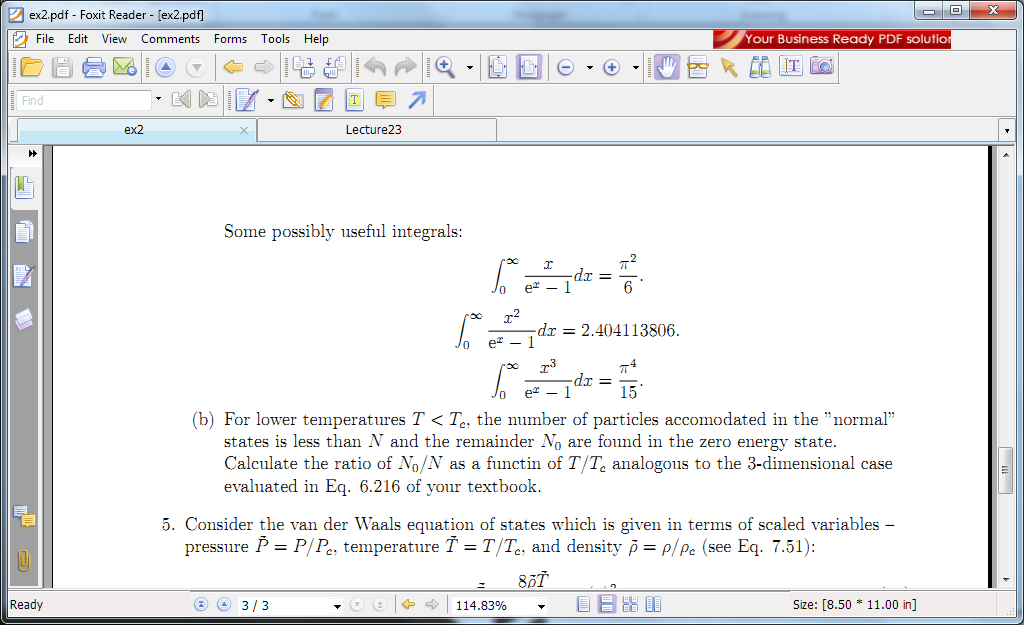 4/18/2012
PHY 341/641 Spring 2012 -- Lecture 32
15
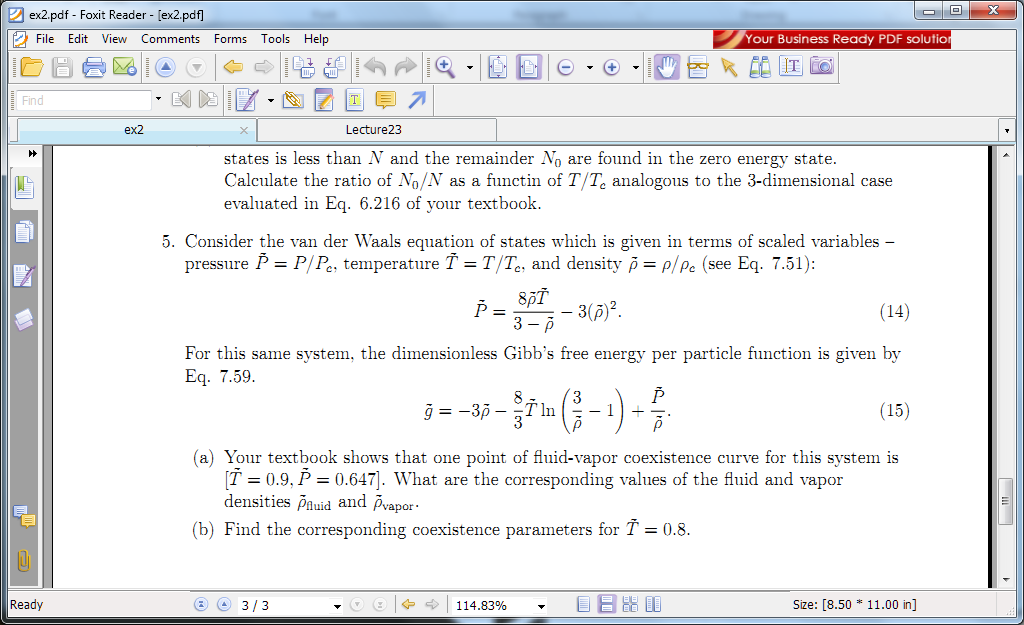 See STP Chapt. 7 and Lecture Notes 28
4/18/2012
PHY 341/641 Spring 2012 -- Lecture 32
16
Gibbs chemical potential at coexistence point
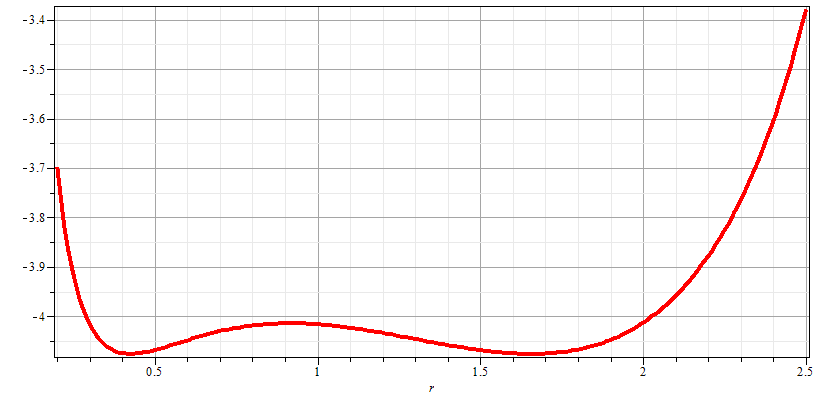 gas
liquid
4/18/2012
PHY 341/641 Spring 2012 -- Lecture 27
17
Suggestions for efficient learning of topics covered on exam

Let it stand as is 
Redo exam – turn in work to count points in HW grade
Redo exam – meet with instructor to discuss remaining issues (grading points to be determined)
Other??
4/18/2012
PHY 341/641 Spring 2012 -- Lecture 32
18
Resume discussion of virial coefficients:
4/18/2012
PHY 341/641 Spring 2012 -- Lecture 32
19
Model simulations of ZC
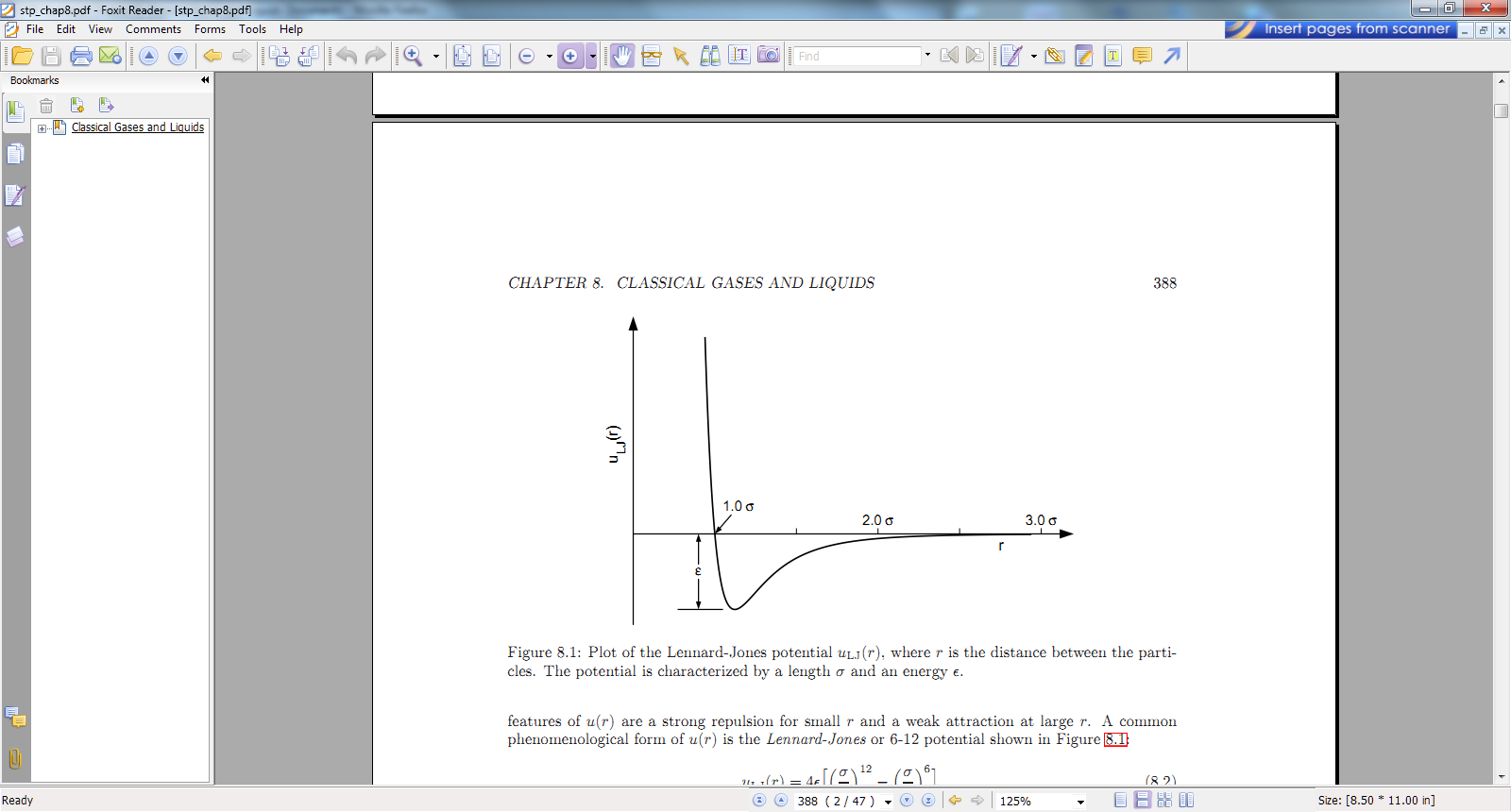 uHC(r)
s
r
4/18/2012
PHY 341/641 Spring 2012 -- Lecture 32
20
4/18/2012
PHY 341/641 Spring 2012 -- Lecture 32
21
4/18/2012
PHY 341/641 Spring 2012 -- Lecture 32
22
4/18/2012
PHY 341/641 Spring 2012 -- Lecture 32
23